PART 4: Salt Hydrolysis and Buffer Solutions
Unit 08IB Topics 8 & 18
Chapters 14 & 15
Buffer solution: a solution that resists a change in pH on the addition of small amounts of acid or alkali.
Two types:
acidic buffers – maintain pH value < 7
basic buffers – maintain pH value > 7
Mixture of two solutions, combined in such a way that they each contain the two species of a conjugate acid-base pair.
1) Acidic Buffers	Composition of the buffer solution:
Made by mixing an aqueous solution of a weak acid with a solution of its salt of a strong alkali.  For example:
CH3COOH(aq) with NaCH3COO(aq)

The following equilibria exist:
CH3COOH(aq)  CH3COO-(aq) + H+(aq)  			NaCH3COO(aq)  Na+(aq)  + CH3COO-(aq)
weak acid
salt of weak acid with strong alkali
(weak acid – eq’m lies to the left)
(soluble salt, fully dissociated in sol’n)
1) Acidic Buffers	Composition of the buffer solution:
CH3COOH(aq)  CH3COO-(aq) + H+(aq)  NaCH3COO(aq)  Na+(aq)  + CH3COO-(aq) 		
So the mixture contains relatively high concentrations of both CH3COOH and CH3COO-.  Note that this is an acid and its conjugate base.  These can be considered “reservoirs,” ready to react with added OH- and H+ respectively in neutralization reactions.
1) Acidic Buffers	Response to added acid and base:
Addition of acid (H+): H+ combines with the base (CH3COO-) to form CH3COOH, removing most of the added H+. 
	CH3COO-(aq) + H+(aq)   CH3COOH(aq)	
Addition of base (OH-): OH- combines with the acid (CH3COOH) to form CH3COO- and H2O, thereby removing most of the added OH-. 
	CH3COOH(aq) + OH-(aq)   CH3COO-(aq) + H2O(l)	
Consequently, as the added H+ and OH- are used in these rxns, they do not persist in solution and so pH does not change significantly.
2) Basic Buffers	Composition of the buffer solution:
Made by mixing an aqueous solution of a weak base with a solution of its salt of a strong acid.  For example:	NH3(aq) with NH4Cl(aq)
The following equilibria exist:
	NH3(aq) + H2O(l)  NH4+(aq) + OH-(aq)  					NH4Cl(aq)  NH4+(aq)  + Cl-(aq)
weak base
salt of weak base with strong acid
(weak base – eq’m lies to the left)
(soluble salt, fully dissociated in sol’n)
2) Basic Buffers	Composition of the buffer solution:
NH3(aq) + H2O(l)  NH4+(aq) + OH-(aq)NH4Cl(aq)  NH4+(aq)  + Cl-(aq) 		
So the mixture contains relatively high concentrations of concentrations of both NH3 and NH4+.  

Note that this is a base and its conjugate acid.  These act as “reservoirs,” ready to react with added H+ and OH- respectively in neutralization reactions.
2) Basic Buffers	Response to added acid and base:
Addition of acid (H+): H+ combines with the base (NH3) to form NH3+, removing most of the added H+. 
	 NH3(aq) + H+(aq)   NH4+(aq) 	
Addition of base (OH-): OH- combines with the acid (NH4+) to form NH3 and H2O, thereby removing most of the added OH-. 
	 NH4+(aq) + OH-(aq)   NH3(aq) + H2O(l)	 
So, as with the acidic buffer, the removal of the added H+ and OH- by reactions with components of the buffer solution keeps the pH of the buffered solution relatively constant.  (For further proof that buffers resist pH change: see Sample Exercise 15.3, p. 685)
Natural buffering in ocean watersSeawater: alkaline (avg. pH=8.0) and highly buffered
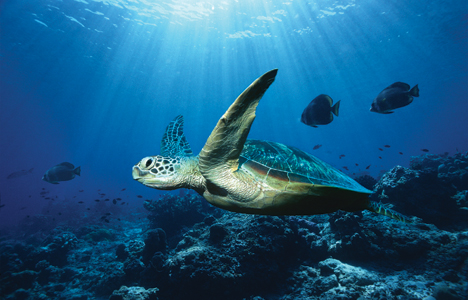 Step 1: CO2 + H2O  H2CO3
Step 2: H2CO3  HCO3- + H+
Step 3: HCO3- + H+  CO32- + 2H+
Buffering in your Blood
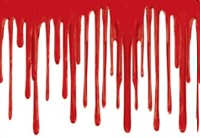 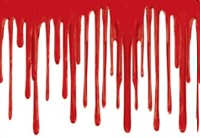 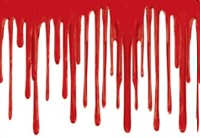 Your blood can absorb acids and bases produced in biologic rxns w/out changing its pH
Constant pH is vital for cell survival
Determining the pH of a buffer solution
Consider an acidic buffer made of the generic weak acid HA and its salt MA.
		HA(aq)  H+(aq) + A-(aq)
	
	MA(aq)  M+(aq) + A-(aq)
Determining the pH of a buffer solution
We can make two approximations based on some assumptions about these reactions:
The dissociation of the weak acid is so small that it can be considered negligible  thus [HA]initial  [HA]eq’m

The salt is considered to be fully dissociated into its ions  thus [MA]initial  [A-]eq’m
Henderson-Hasselbalch Equation(s):
Example: Calculate the pH of a buffer solution at 298 K, prepared by mixing 25 cm3 of 0.10 mol dm-3 ethanoic acid, CH3COOH, with 25 cm3 of 0.10 mol dm-3 sodium ethanoate, NaCH3COO.  Ka of CH3COOH = 1.8 x 10-5 at 298 K.
Note: when mol acid = mol salt (or mol base = mol salt), the last term in the Henderson-Hasselbalch expression becomes 0, so pH = pKa      (or pOH = pKb).
Making buffer solutions
pH of a buffer depends on:
The pKa (or pKb) of its acid or base
The ratio of the initial concentration of acid and salt (or base and salt) used in its preparation
Making buffer solutions
Acidic buffer: React a weak acid (whose pKa value is as close as possible to the desired pH of the buffer) with enough strong alkali such that one half of it is converted into salt.
For example:
CH3COOH(aq) + NaOH(aq)  NaCH3COO(aq) + H2O(l)
2
1
0
0
Before Rxn(mol)
-1
-1
+1
+1
Change (mol)
0
1
1
1
After Rxn (mol)
Making buffer solutions
Basic buffer: React a weak base (whose pKb value is as close as possible to the desired pOH of the buffer) with enough strong acid such that one half of it is converted into salt.
Making buffer solutions
Example: How would you prepare a buffer solution of pH 3.75?  (See IB Data Booklet)
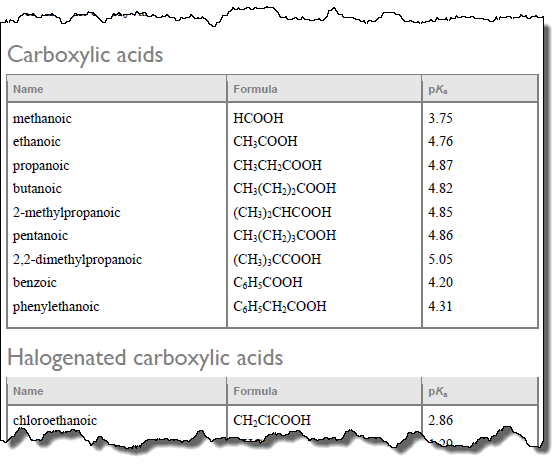 pKa(HCOOH)=3.75, so a buffer with equal moles of this acid and its salt NaHCOO will have pH=3.75

Prepare this equimolar sol’n by reacting the acid with enough NaOH so that half of it will be converted into salt and thus [HCOOH]=[HCOO-]
Factors that can influence buffers
Dilution: does not change pH (Ka and Kb are constant & ratio of acid or base to salt does not change), but does decrease buffering capacity (amt. of acid or base the sol’n can absorb without a significant change in pH)
Temperature: As temp. affects the values of Ka and Kb, the pH of the buffer is affected accordingly.
SALT HYDROLYSIS
Neutralization rxn: 
	acid + base  salt + water 
		pH of resulting solution depends on relative 		strengths of acid and base
Anion hydrolysis:
The anion (A-) is a conj. base of the parent acid.  
When the acid is weak, the conj. base is strong enough to hydrolyze water 
pH of the sol’n ↑
A-(aq) + H2O(l)  HA(aq) + OH-(aq)
Cation hydrolysis:
The cation (M+) is a conj. acid of the parent base.  
When the base is weak and this conj. is a non-metal (i.e. NH4+), the conj. acid is strong enough to hydrolyze water 
pH of the sol’n to ↓
M+(aq) + H2O(l)  MOH (aq) + H+(aq)
Cation hydrolysis:
When the cation is a metal, the outcome depends on charge density.  
Metal ions that are either small with a +2 or +3 charge, or are transition metals (i.e. Fe3+) hydrolyze water (attracting OH-; releasing H+ into sol’n).
Group 1 cations and Group 2 cations below Be on the P.T. do not have sufficient charge density to hydrolyze water.
neutral
7
NaCl
>7
basic
NaCH3COO
NH4Cl
AlCl3
acidic
<7
NH4CH3COO
See p. 306 (Brown & Ford) for help
Mini-lab: Salt Hydrolysis